SOLUBILITA’ DEI GAS NEI LIQUIDI
I gas possono sciogliersi in un liquido. All’equilibrio la quantità di gas disciolta per unità di volume in un liquido, cioè la sua concentrazione dipende dalla TEMPERATURA, dalla PRESSIONE PARZIALE  del gas nella miscela gassosa, dalle PROPRIETA’ CHIMICHE del gas e dalle PROPRIETA’CHIMICHE del liquido. Maggiore affinità vi sarà tra le molecole del liquido e quelle del gas che, a parità di P, si scioglierà in maggior quantità.
La quantità di gas  che si scioglie in un volume unitario di liquido è espressa dalla

LEGGE DI HENRY:
A  T costante la concentrazione di un gas in un  liquido è proporzionale  alla sua pressione  parziale.

C=kP

C= concentrazione gas disciolto              P= pressione del gas                K= coefficiente di solubilità

Maggiore è  K maggiore sarà la quantità di gas che si scioglie ad una data P

Più il gas è solubile nel liquido  e maggiore sarà la sua concentrazione.  Il gas disciolto in un liquido esercita una P che si chiama tensione del gas in soluzione che è = alla P parziale del gas nella fase gassosa in equilibrio con il liquido.


k=C/P             C1/P1=C2/P2  
 
quindi se la P parziale raddoppia, raddoppia anche la concentrazione di gas disciolto nel liquido
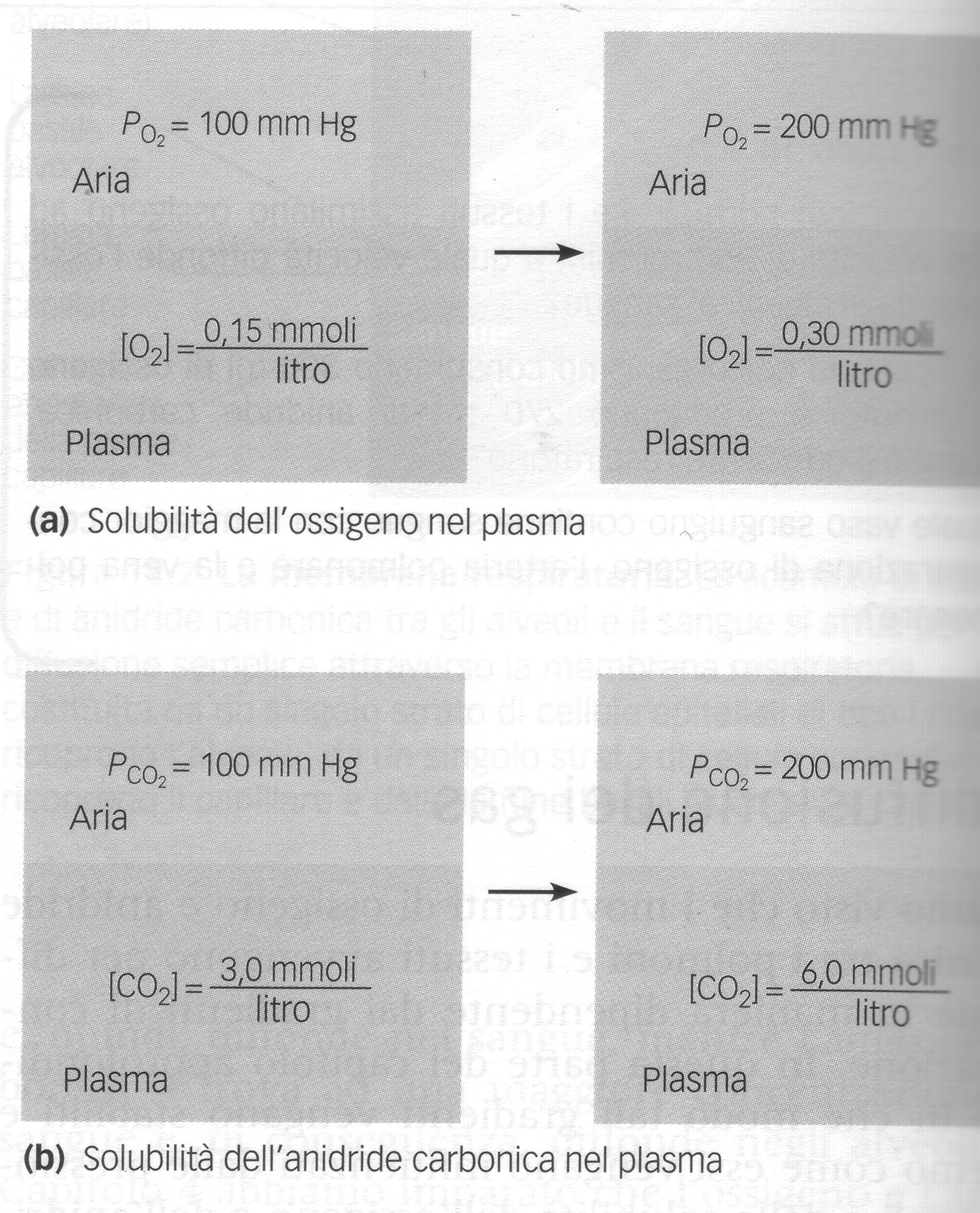 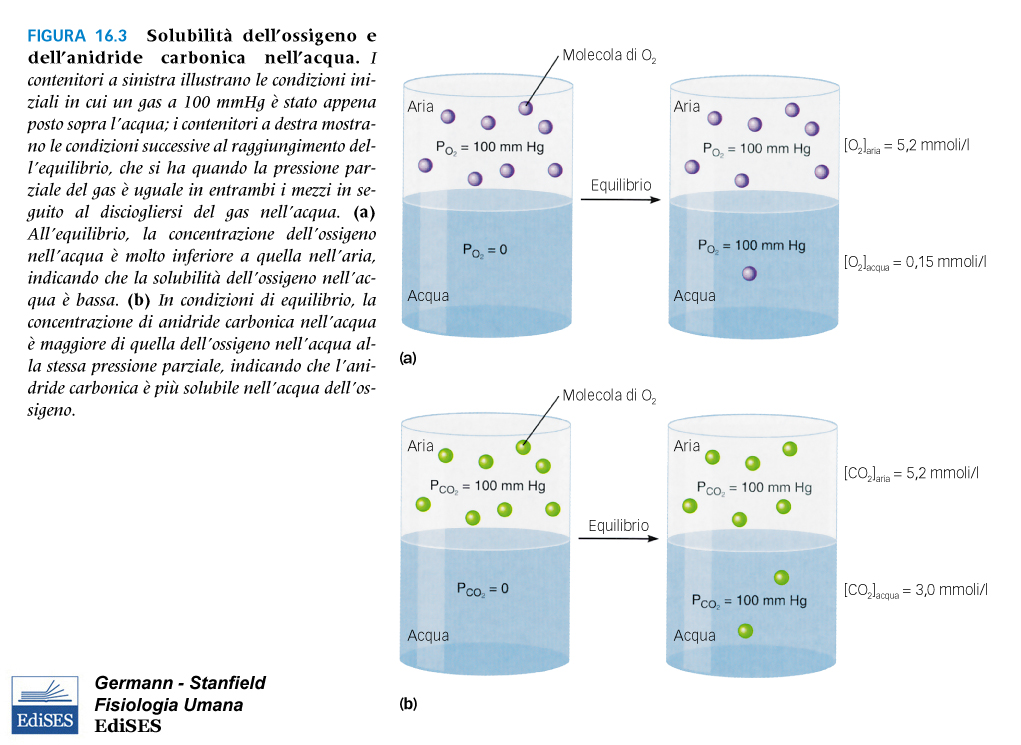 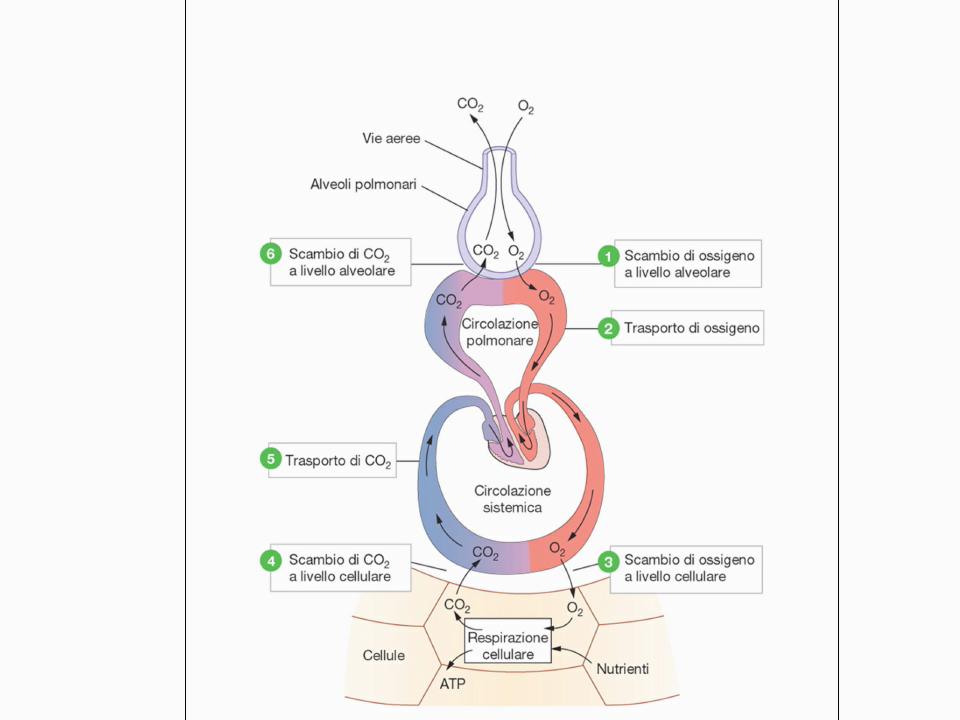 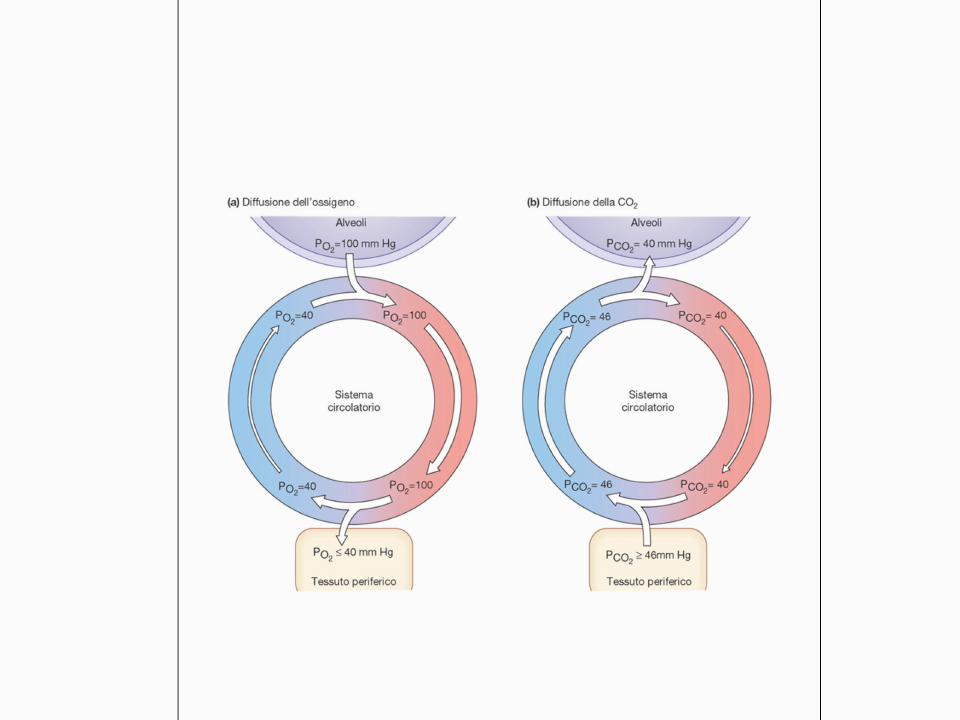 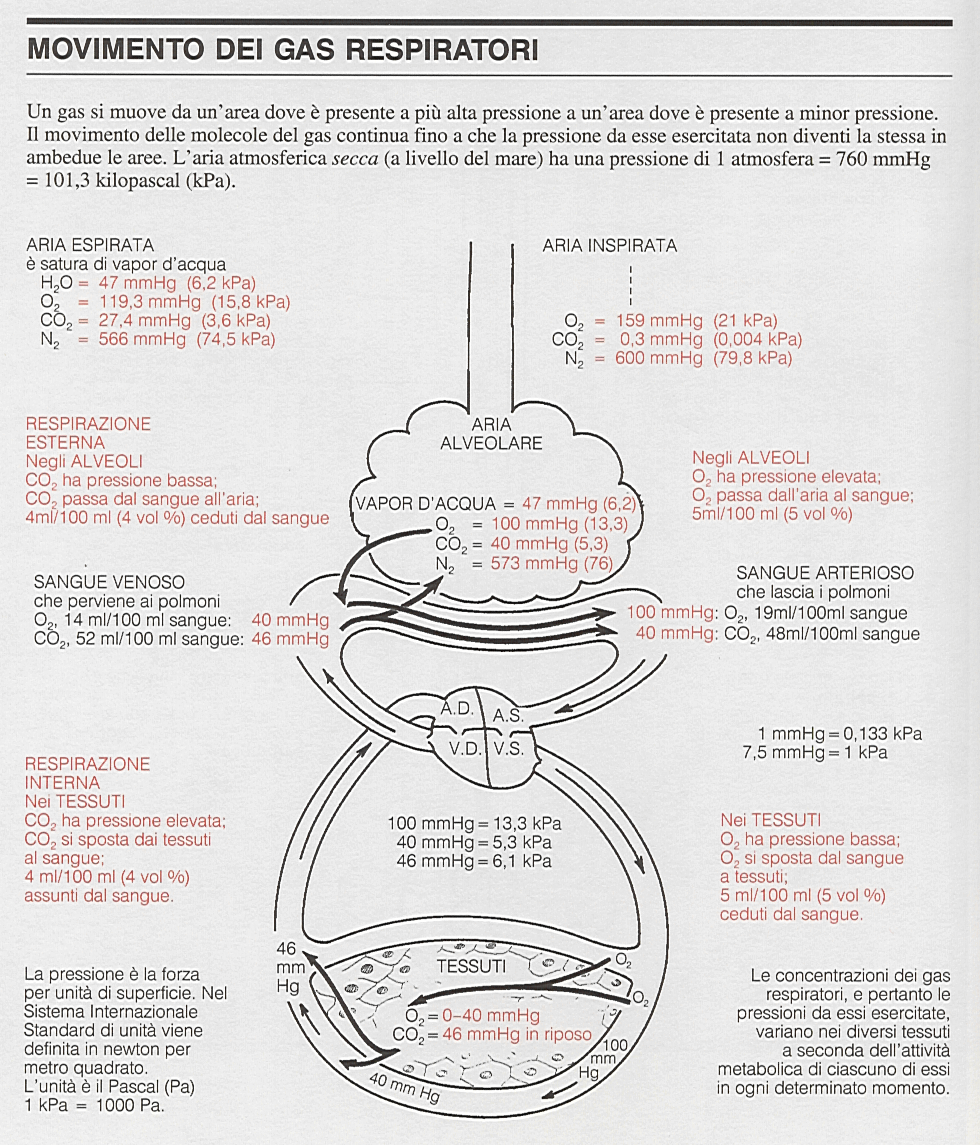 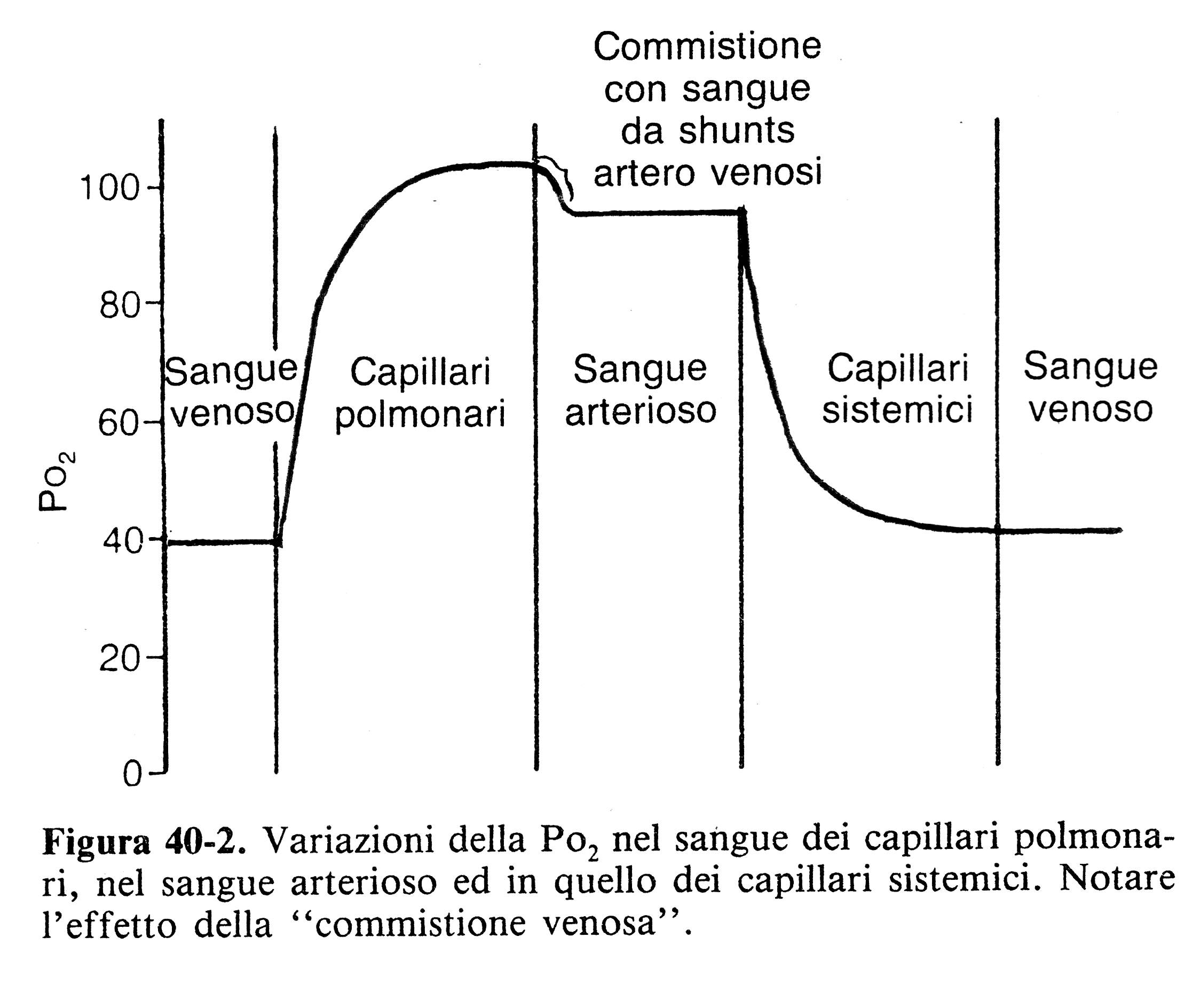 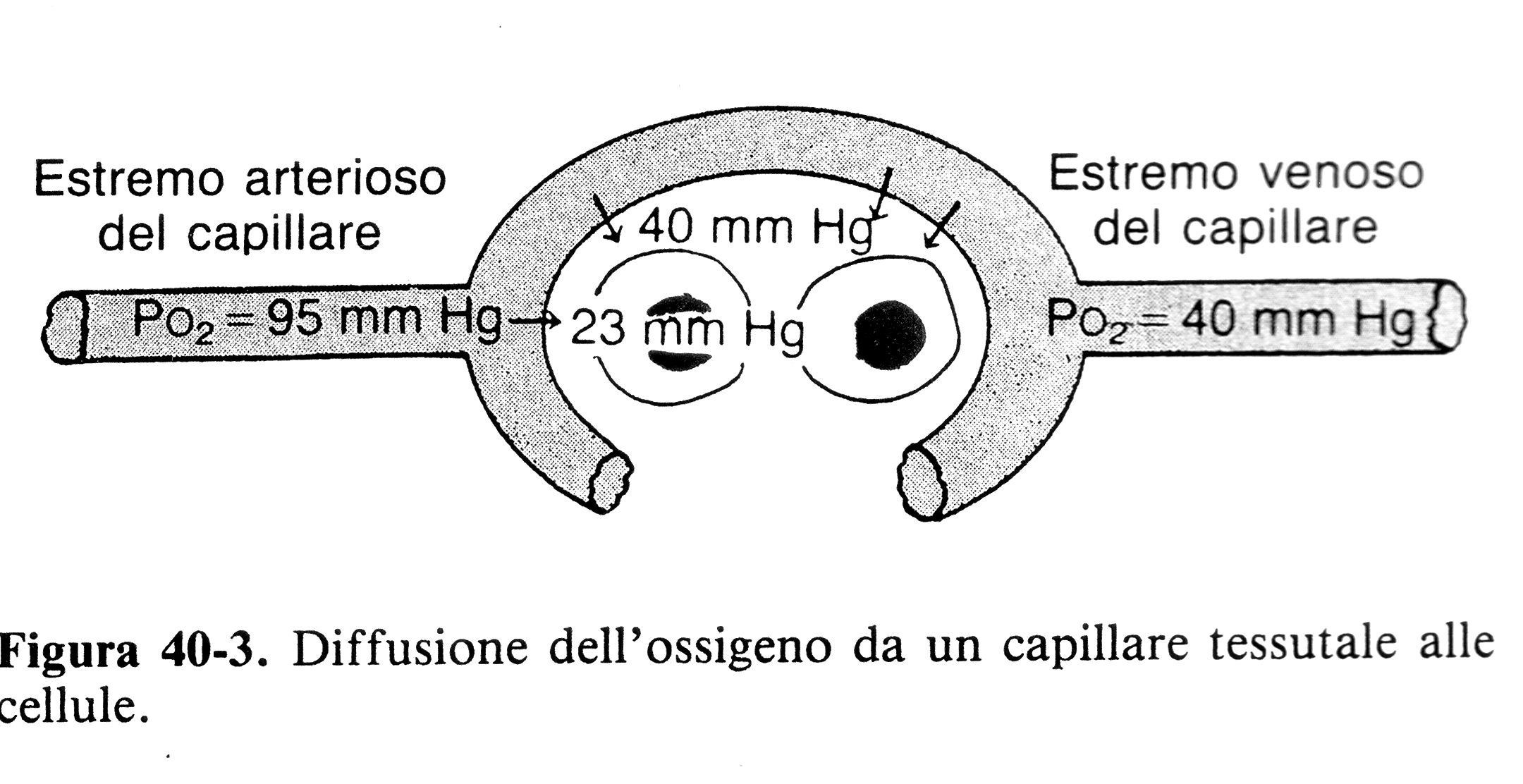 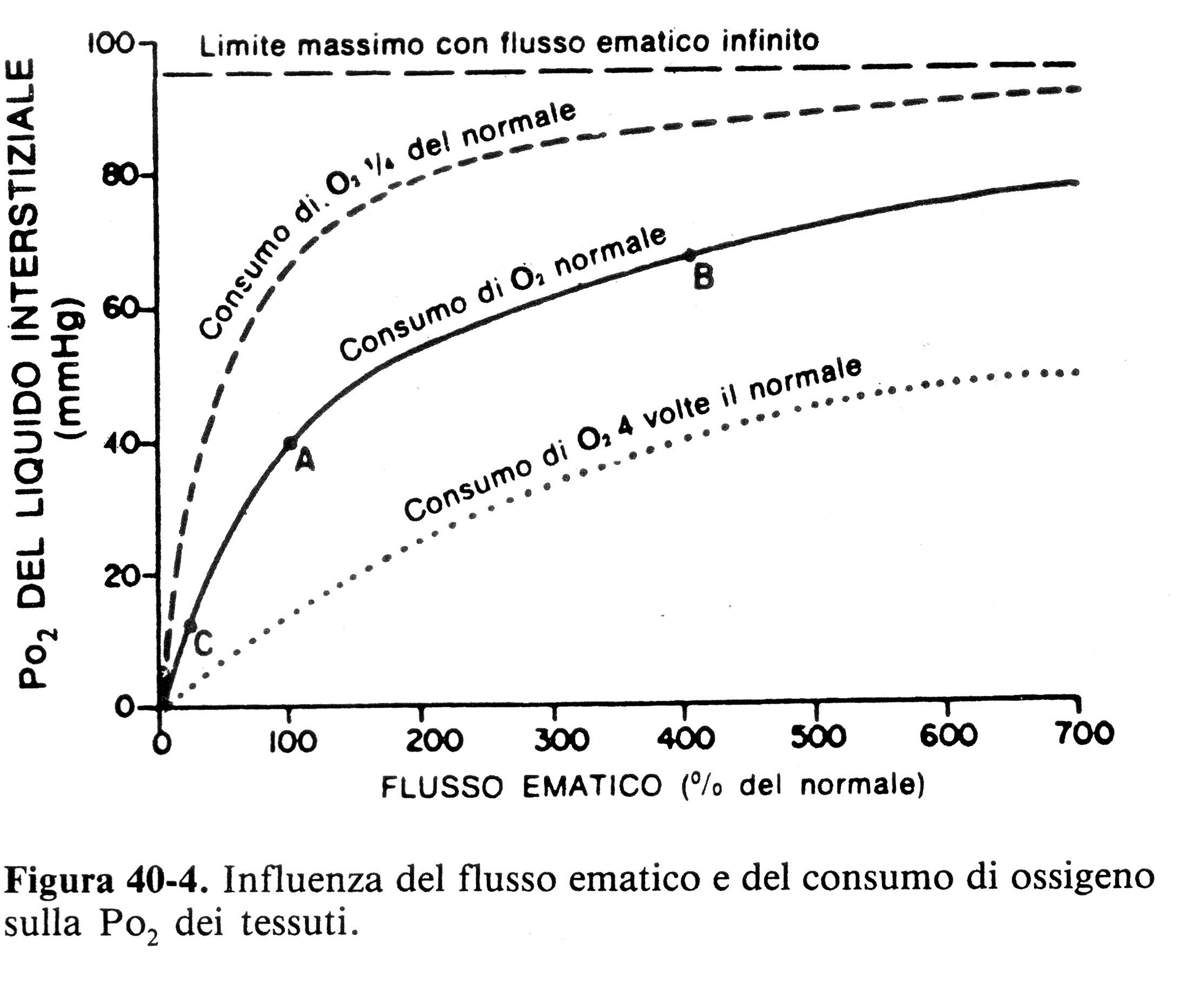 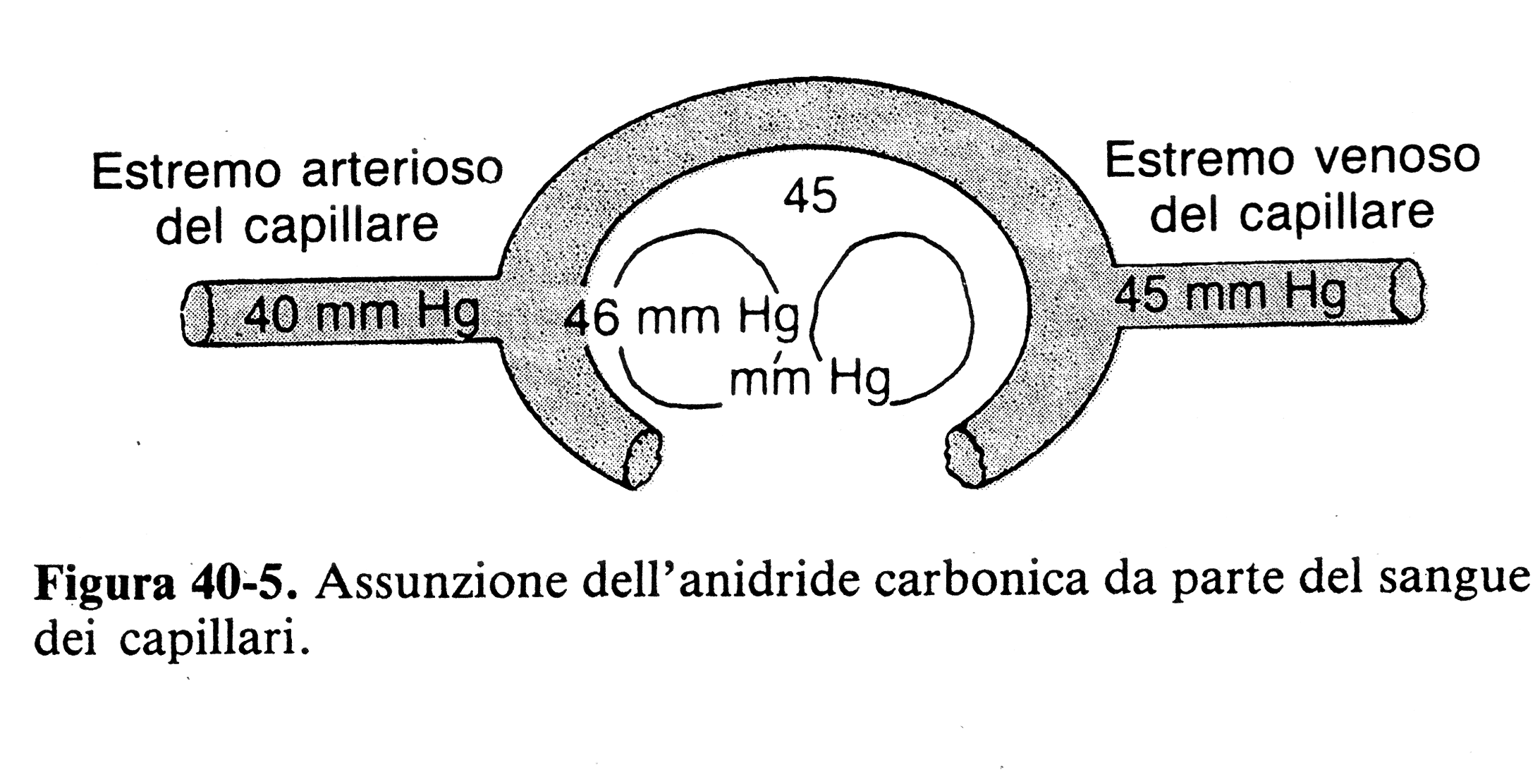 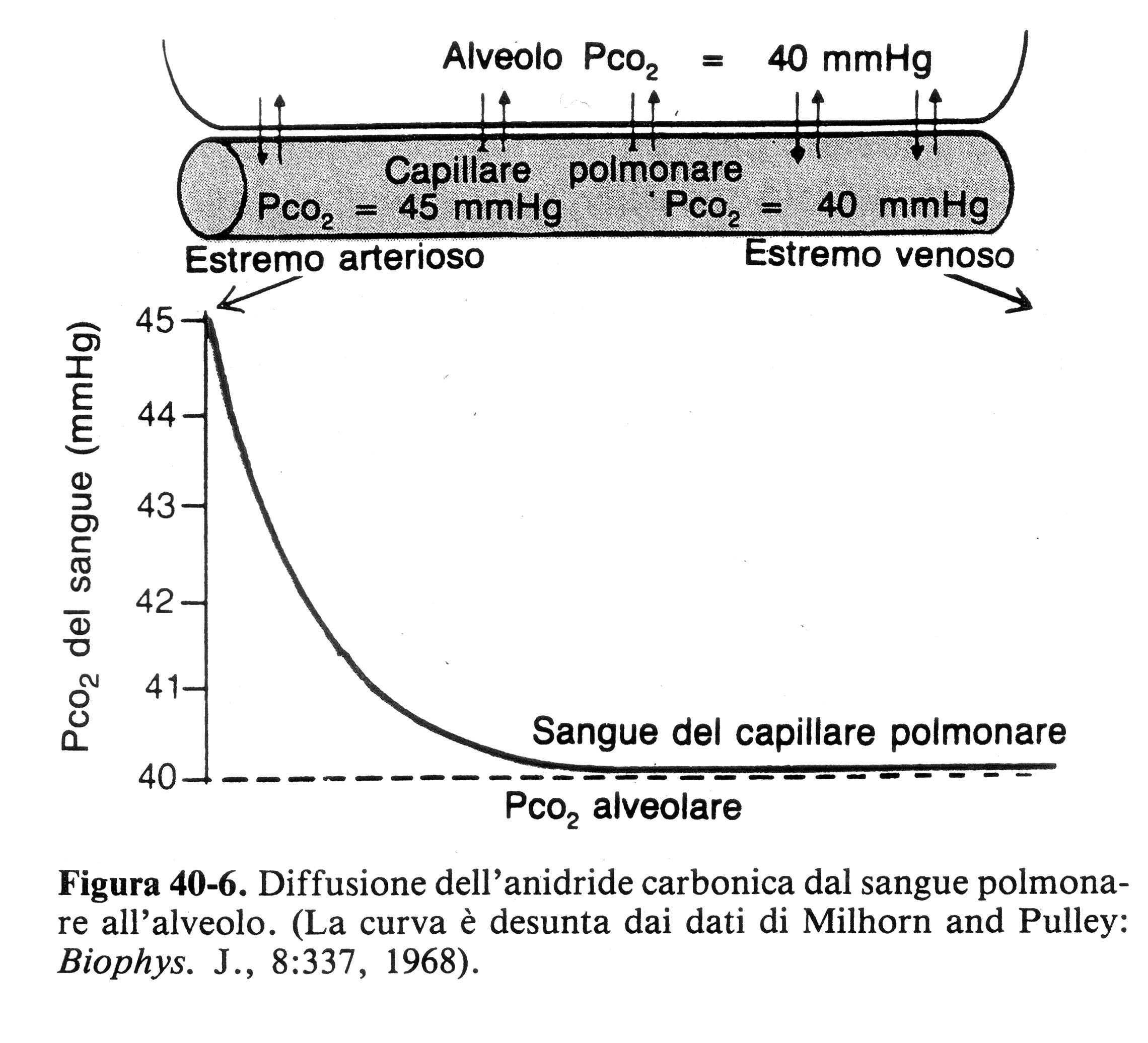 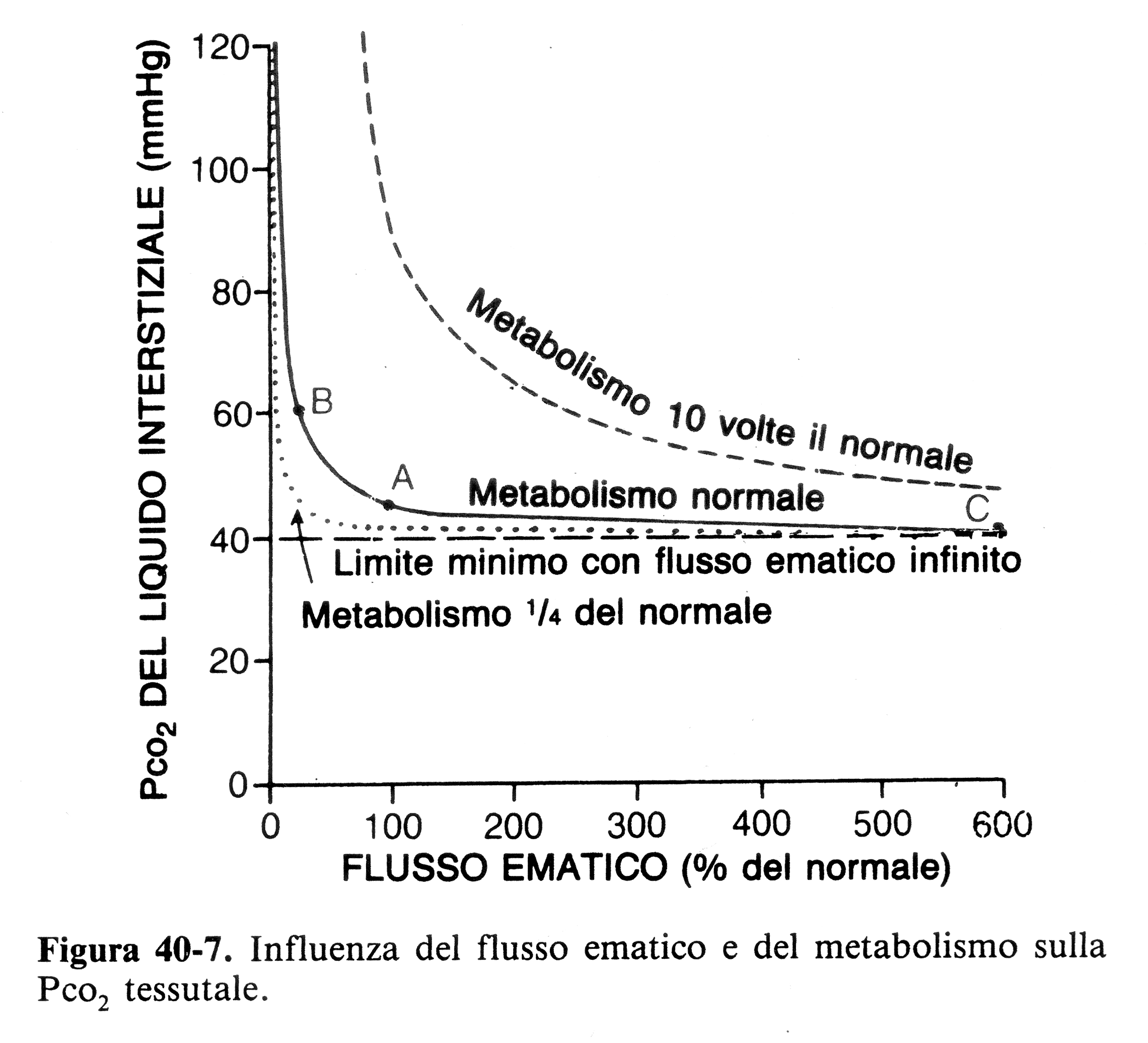 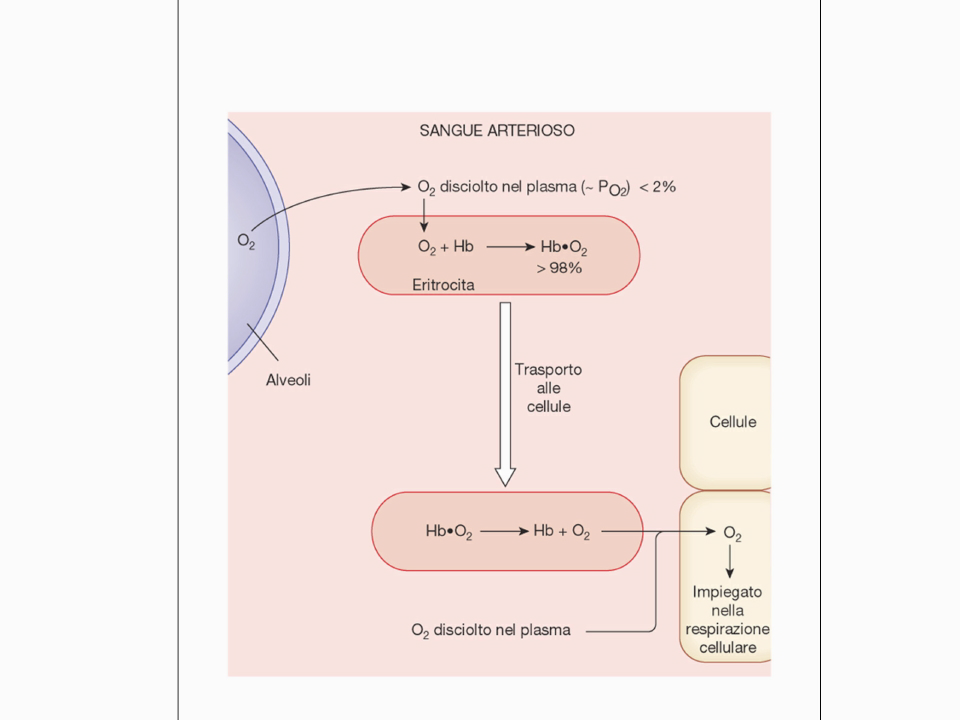 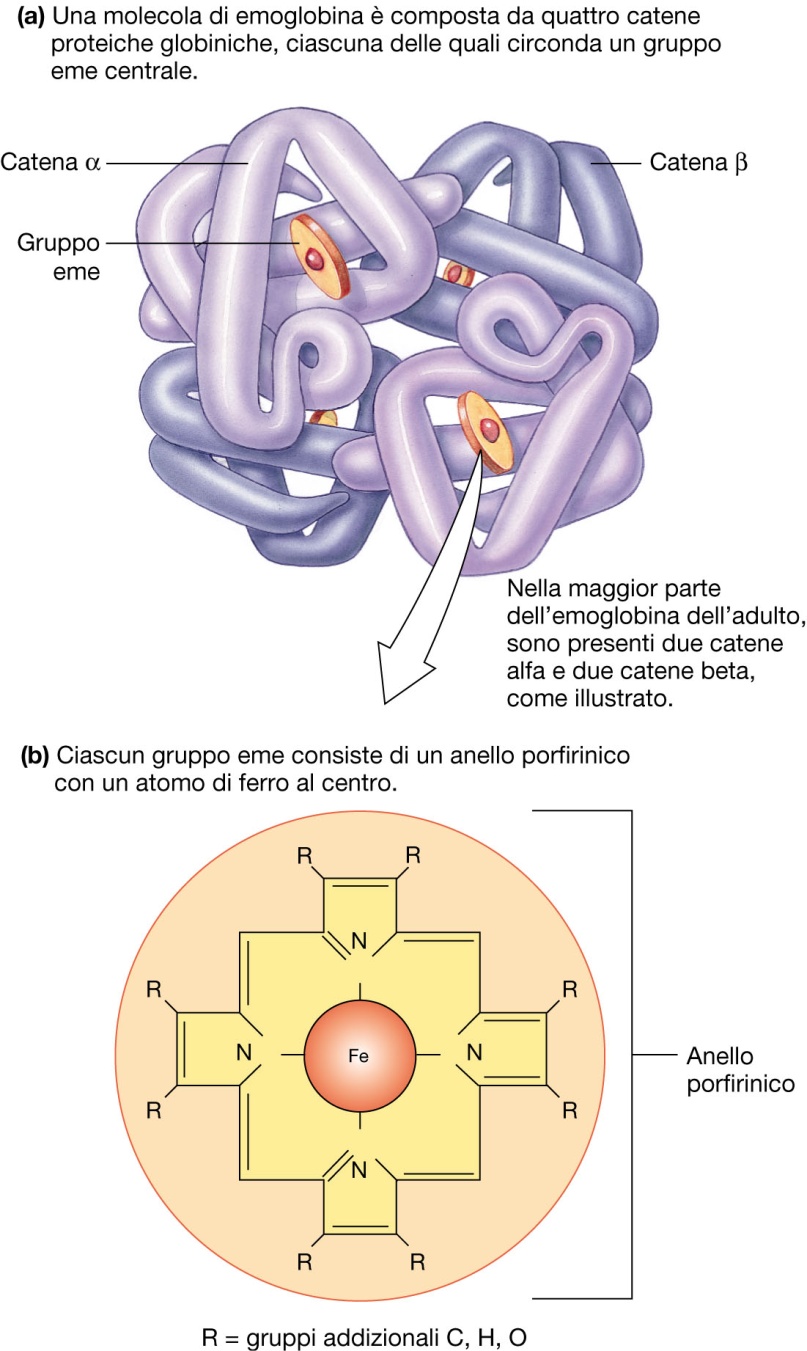 D.U. Silverthon                  Fisiologia: un approccio integrato, terza edizione               Copyright 2007 CEA Casa Editrice Ambrosiana
EMOGLOBINE PATOLOGICHE UMANE

                                                     CARBOSSIEMOGLOBINA


FORME INATTIVE DI Hb
                                                        METEMOGLOBINA

MODIFICAZIONI QUALITATIVE            ANEMIA  FALCIFORME

MODIFICAZIONI QUANTITATIVE (SINDROMI TALASSEMICHE)

                                                  α-TALASSEMIE   ß-TALASSEMIE
L'intossicazione da monossido di carbonio

Il CO presenta un'affinità per l'emoglobina 200-300 volte maggiore rispetto a quella per l'ossigeno.
 In presenza di un'elevata concentrazione nell'aria inspirata, il CO viene assorbito rapidamente, a livello alveolare, andando a formare un solido legame con l'emoglobina formando la Carbossiemoglobina (COHb). 
 E’ limitata la capacità di trasporto e di rilascio di ossigeno ai tessuti determinando un quadro di ipo/anossia tessutale.
  Spostamento verso sinistra della curva di dissociazione dell'emoglobina (effetto Haldane). 
Azione tossica diretta del CO sulla citocromo-ossidasi della catena respiratoria con un effetto tossico sulla respirazione cellulare.
L'impossibilità dei globuli rossi di legare ossigeno in presenza di COHb,
 lo spostamento verso sinistra della curva di dissociazione dell'emoglobina
e l'interferenza con la catena respiratoria cellulare costituiscono il meccanismo eziopatogenetico dell'avvelenamento acuto da monossido di carbonio.
A causa della stabilità del legame con l'emoglobina il CO ha dei tempi di eliminazione ematica molto elevati:
 in ossigeno al 21% (aria atmosferica) la concentrazione di CO si dimezza in 320-330 minuti,
 mediante somministrazione di ossigeno al 100% occorrono 40-80 minuti per dimezzarne la concentrazione ematica. 
L'ossigeno terapia in camera iperbarica (3 atm.) permette ridurre a metà la quantità di CO nel sangue in un tempo inferiore ai 25 minuti
Le intossicazioni da monossido di carbonio si verificano in varie circostanze: 
1) Cause accidentali scaldabagni, impianti di riscaldamento difettosi, camini e stufe a legna in locali non sufficientemente ventilati
2) Cause ambientali gas di scarico di autoveicoli a motore, industrie e impianti di riscaldamento. 
3) Cause intenzionali. Il sistema più utilizzato é quello dell'immissione dei gas di scarico degli autoveicoli in locali piccoli quali garage o lo stesso abitacolo della vettura. 
4) fumatori di sigarette, sigari o pipa che hanno un livello di carbossiemoglobina superiore a quello dei non fumatori (3% - 7% per i fumatori, 1% -5% per i non fumatori).
METEGLOBINEMIE : Fe+++
SITUAZIONE NORMALE
TENDENZA DEL Hb AD OSSIDARSI            SISTEMA ENZIMATICO MANTIENE Fe++ 
0.5 % ALLO STATO DI METEMOGLOBINA ( Fe+++ )

                              MANCANZA CONGENITA DI METEMOGLOBINA 
                                REDUTTASI
ANOMALIE


                                      SOSTITUZIONE DI UN AMINOACIDO 
         GRAN PARTE DEL FERRO CIRCOLANTE E’ ALLO STATO 
         FERRICO ( Fe+++)
OSSIDAZIONE DELL’Hb
OSSIGENAZIONE DELL’ Hb
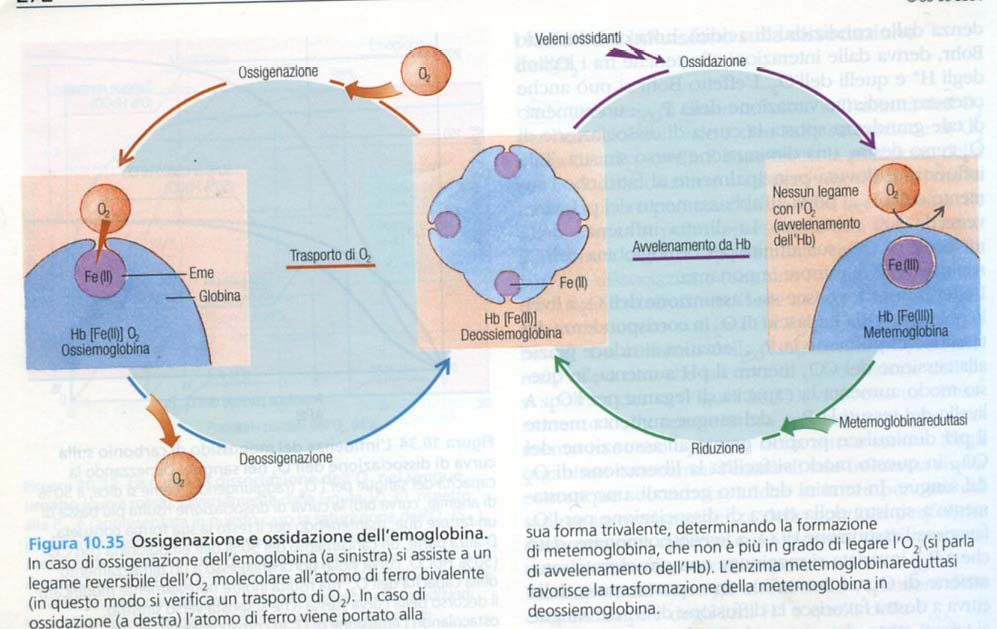 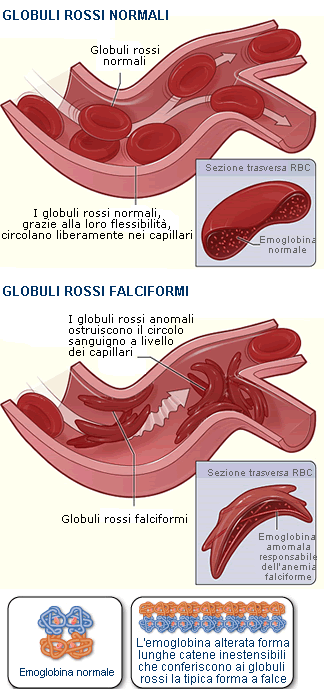 Sostituzione nella catena beta di un ac.
 glutammico con una valina
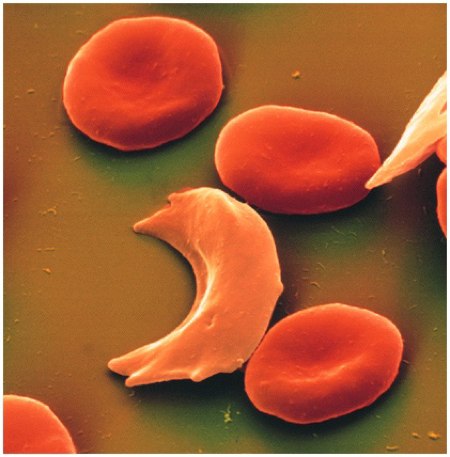 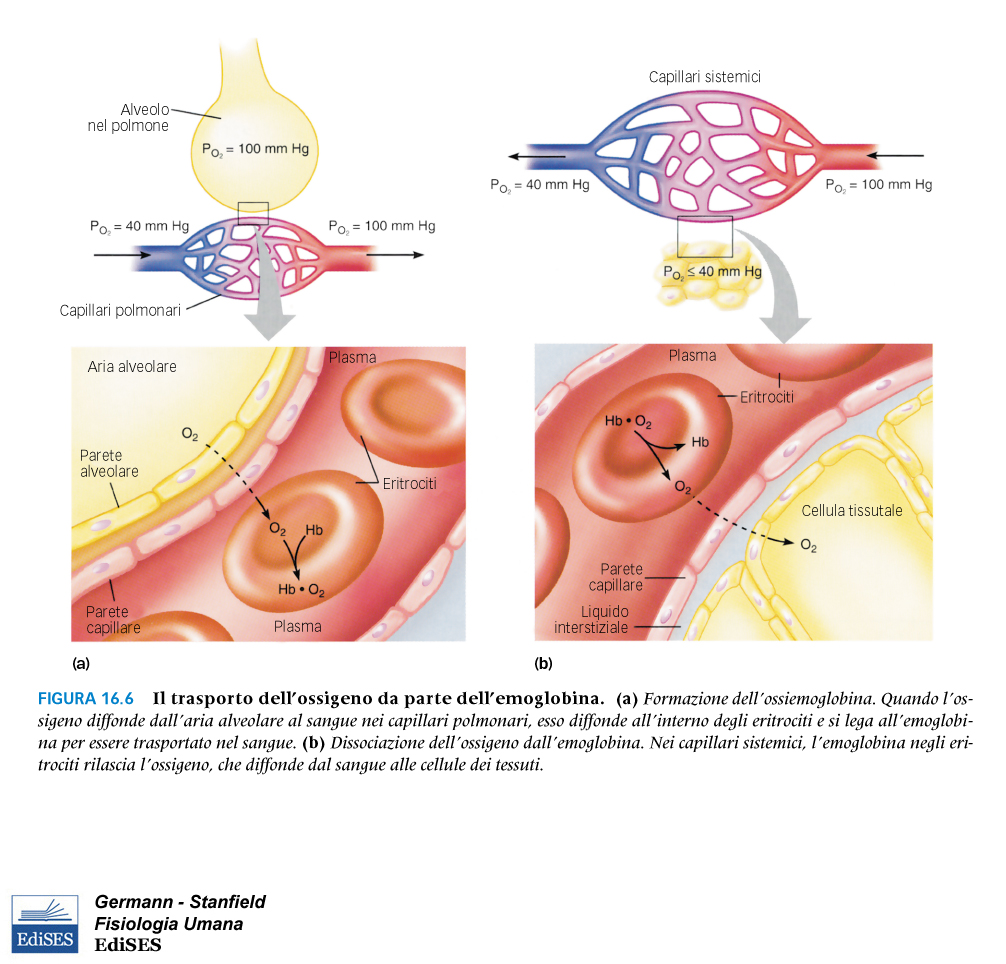 Funzioni dell’Hb
Trasporto dell’O2 ai tessuti. 15 g. Hb/100 ml  1 g. lega 1,34 ml di O2    quindi 15 g. 
   legano 20 ml di O2.

 Tampone di ossigeno, permettendo di mantenere costante la PO2 nei tessuti anche
   nelle   condizioni  in cui   varia  la  PO2  negli  alveoli.
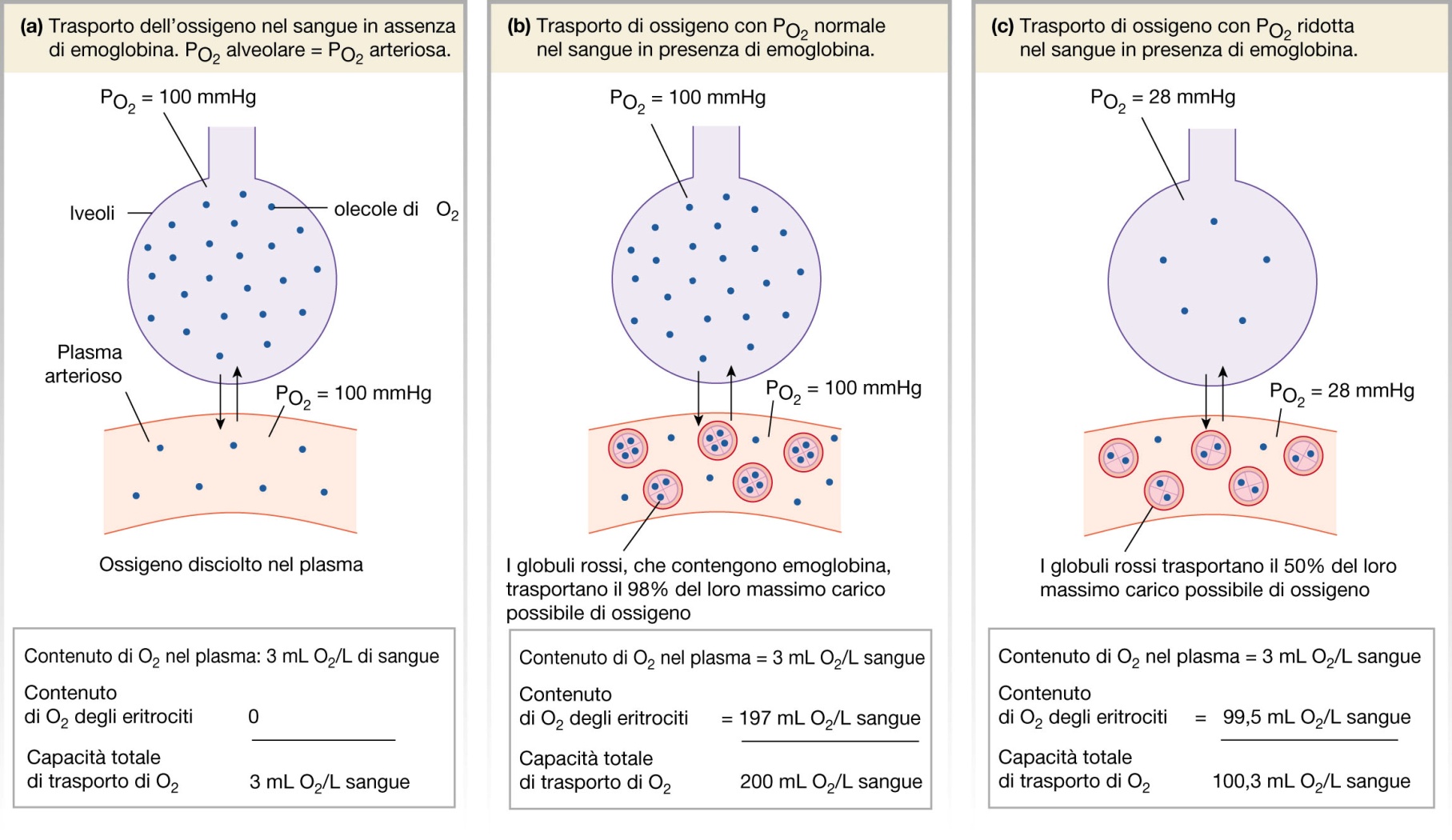 La portata è di 5L\min
15 ml O2\min                      1000 m
ml\min
D.U. Silverthon                  Fisiologia: un approccio integrato, terza edizione               Copyright 2007 CEA Casa Editrice Ambrosiana
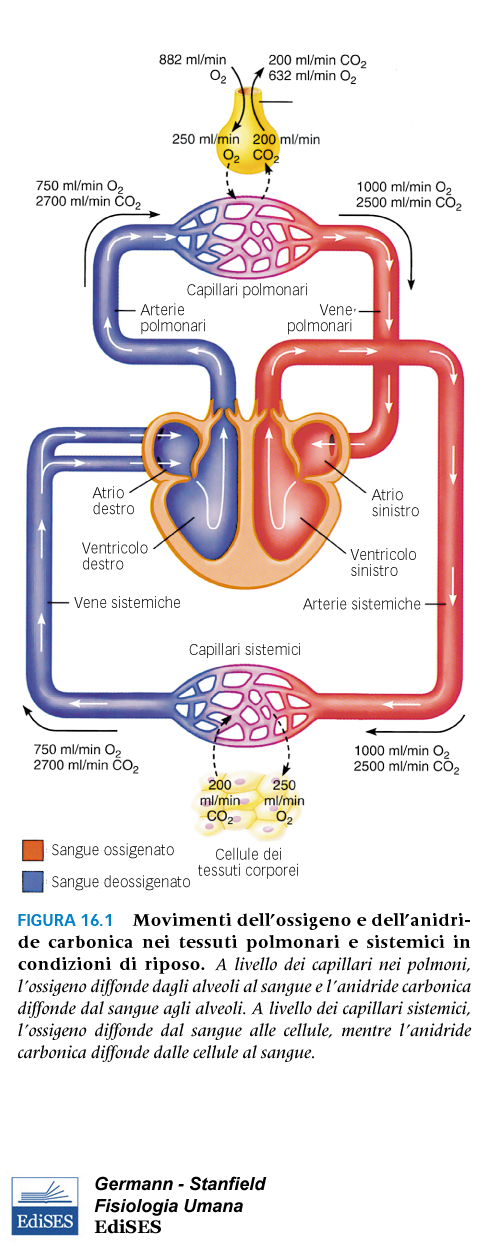 15 g. Hb/100 ml          1 g. lega 1,34 ml di O2    quindi 15 g. legano 20 ml di O2
quando la saturazione dell’Hb è del 97% vengono legati 19,4 ml/100 di O2
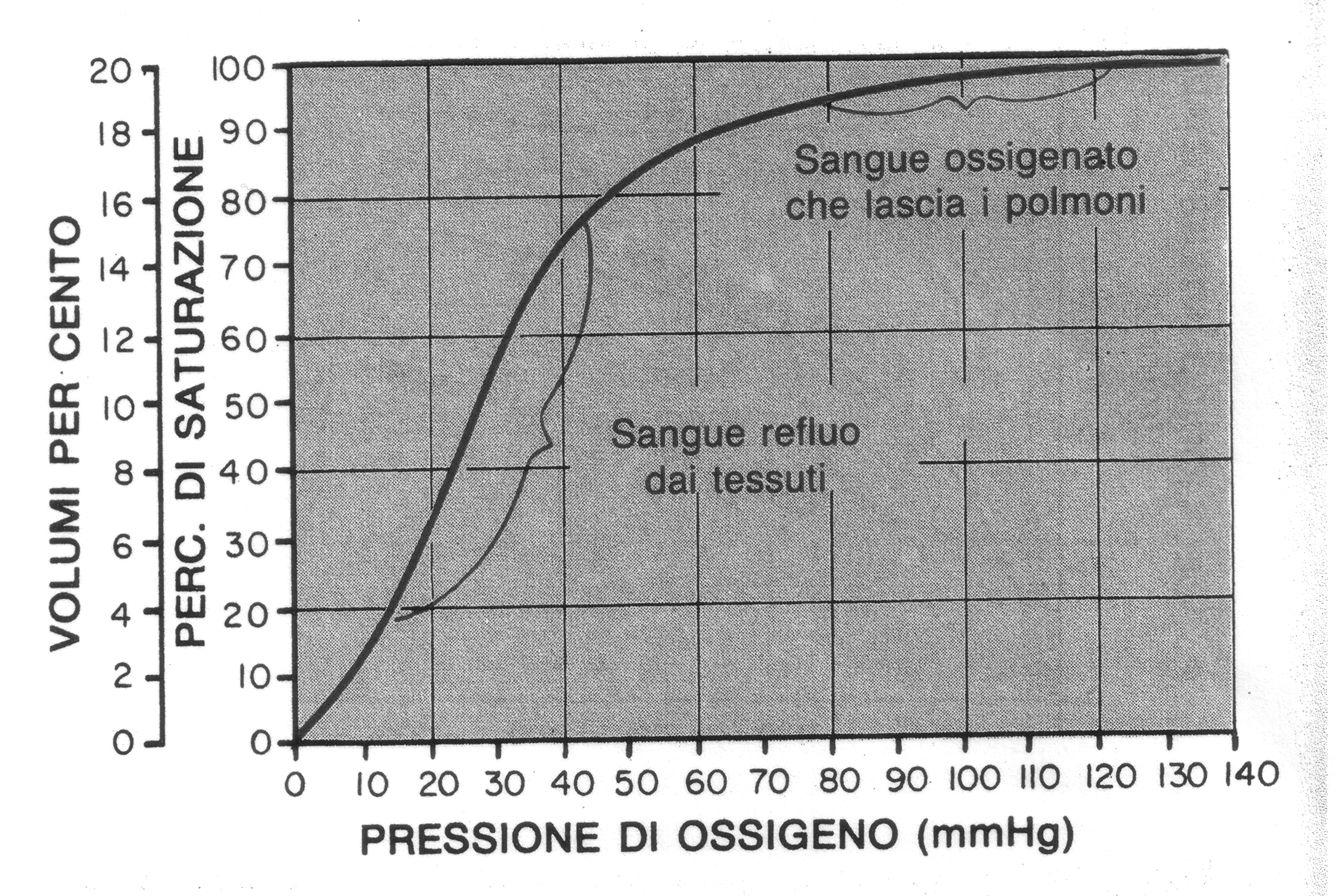 La quantità di O2 legata all’Hb dipende anche dal valore della 

PCO2

dal pH

dalla temperatura 

dalla concentrazione del 2,3 difosfoglicerato nel sangue.
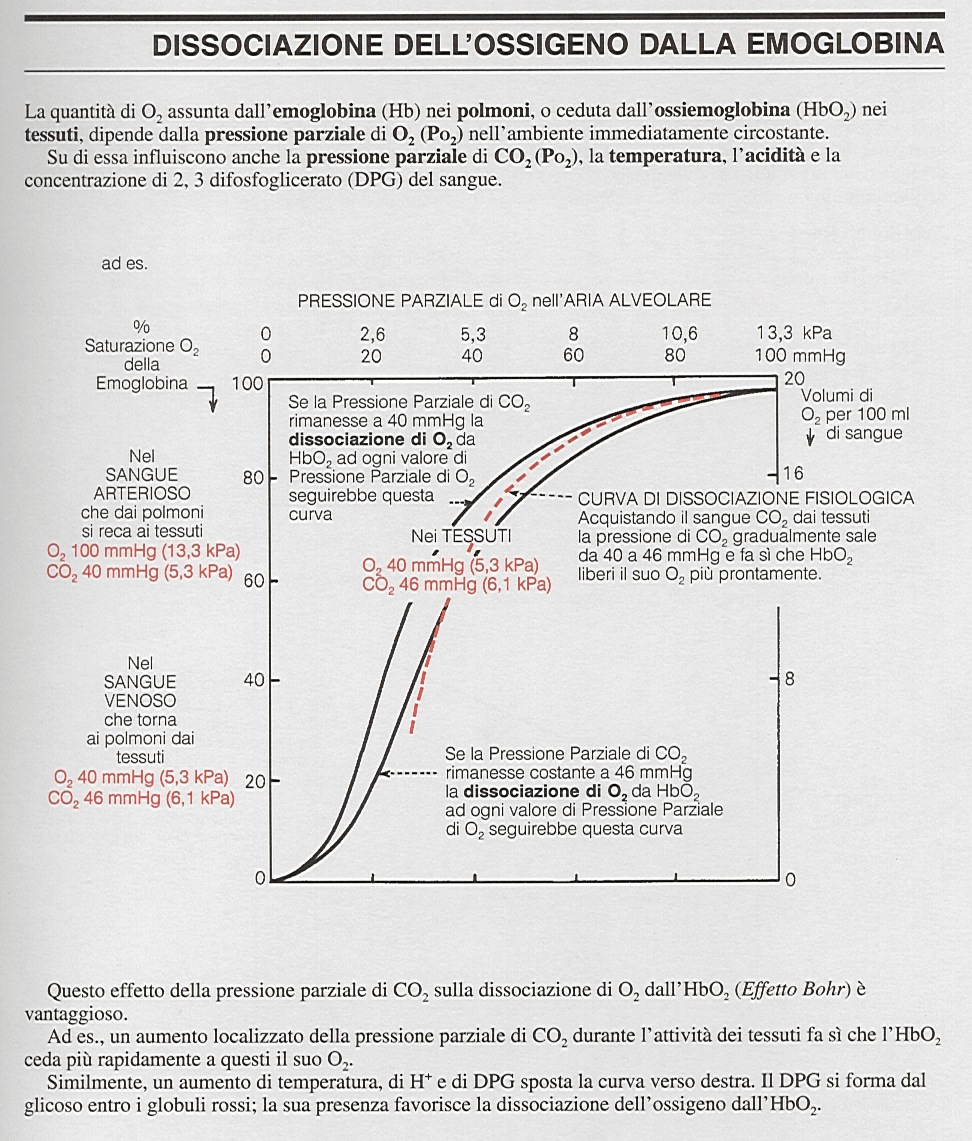 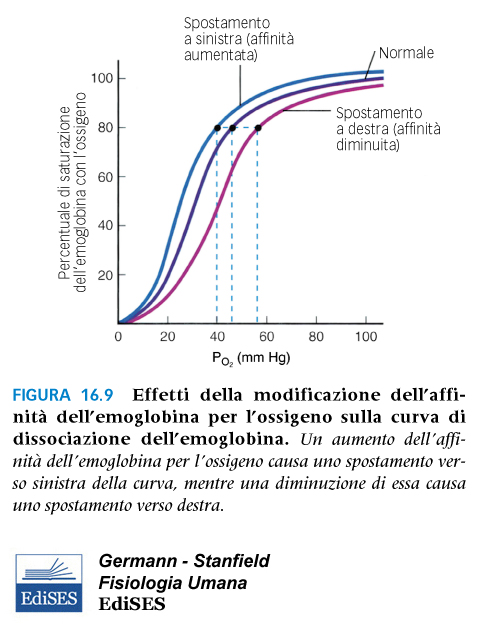 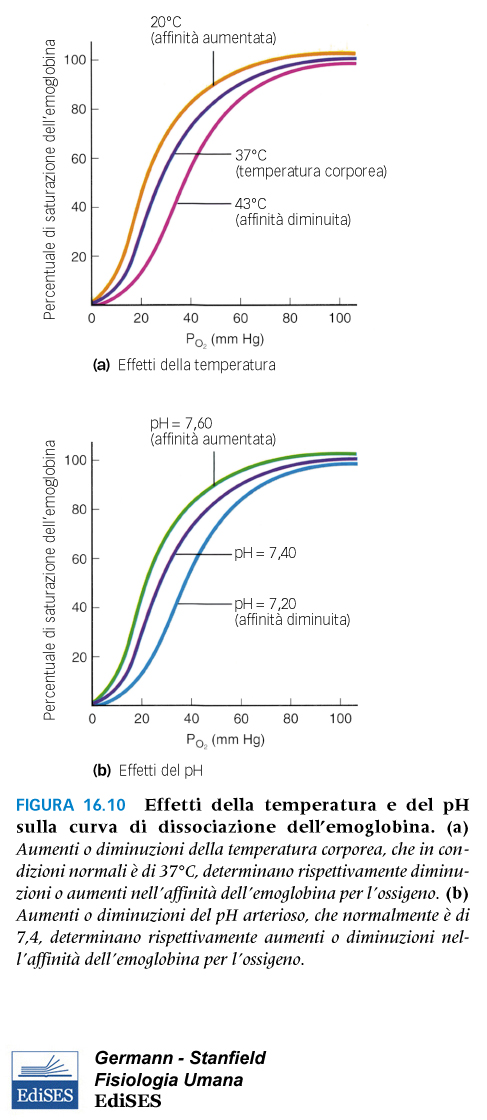 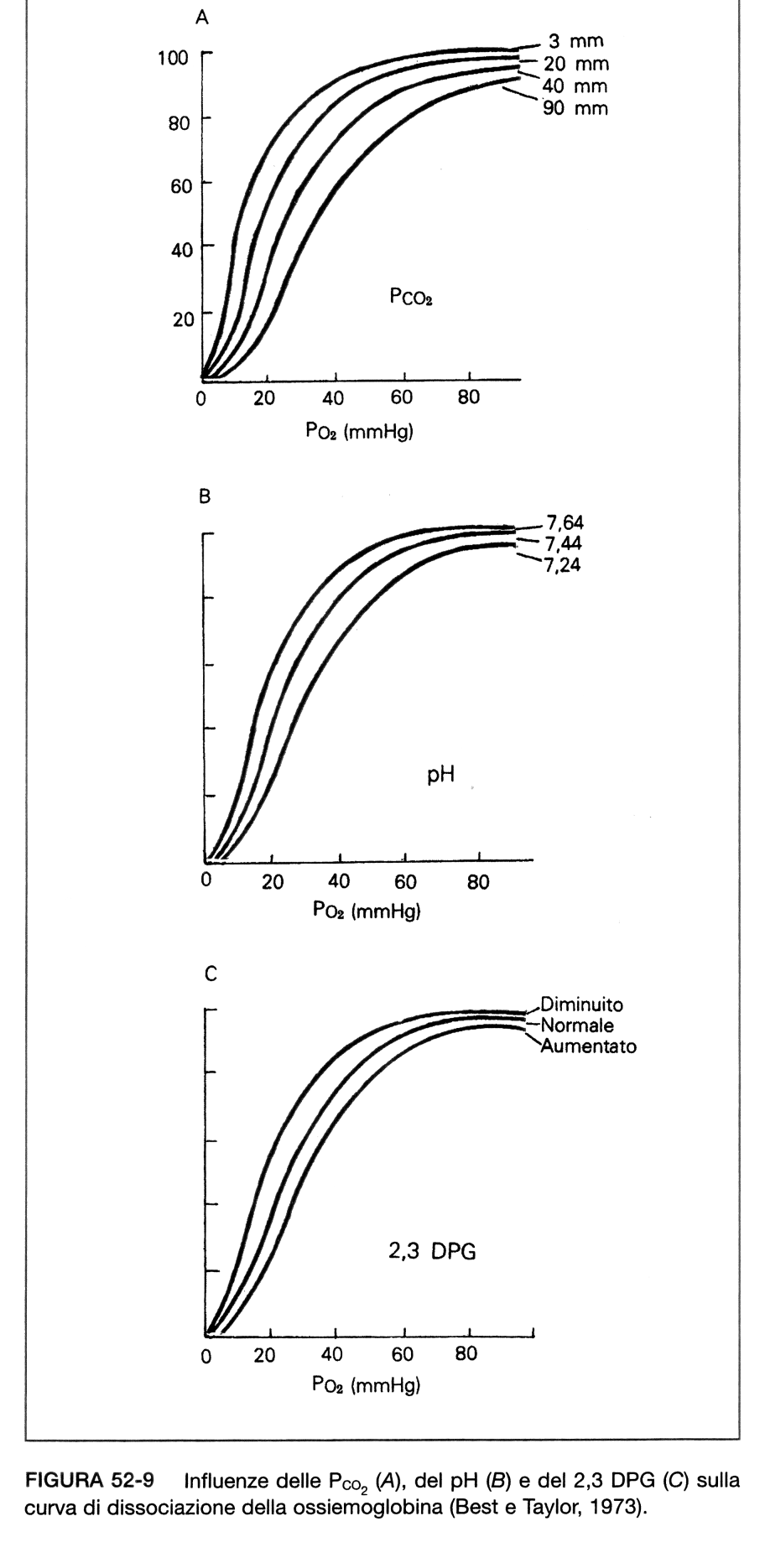 Tendono a spostare la curva
verso dx:
  della CO2     DPG



Anche CO tende a modificare
la curva, spostandola verso
sinistra.